OfficeErgonomicsCase Studies
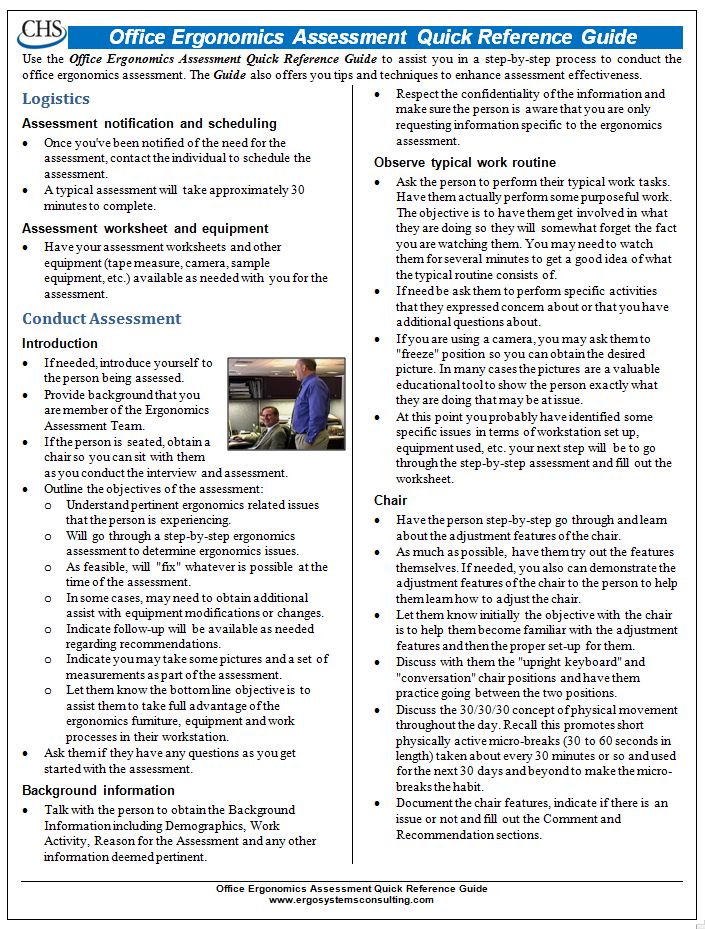 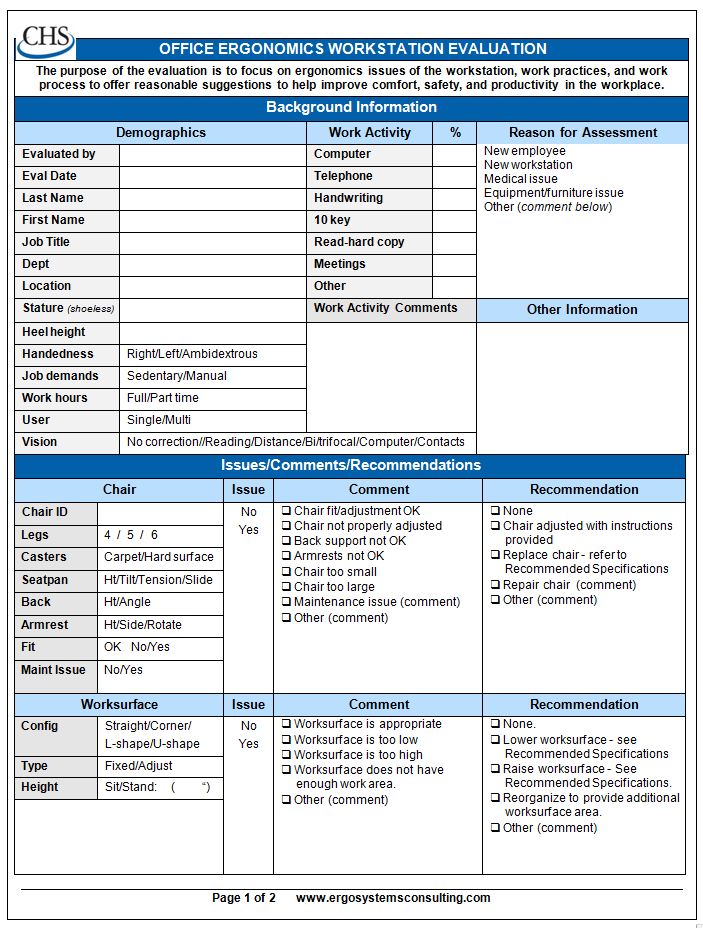 1
Case Study
Introduce you to  . . .

Mary Johnson 
Customer Service Rep
Uncomfortable in chair
Sore neck and shoulders
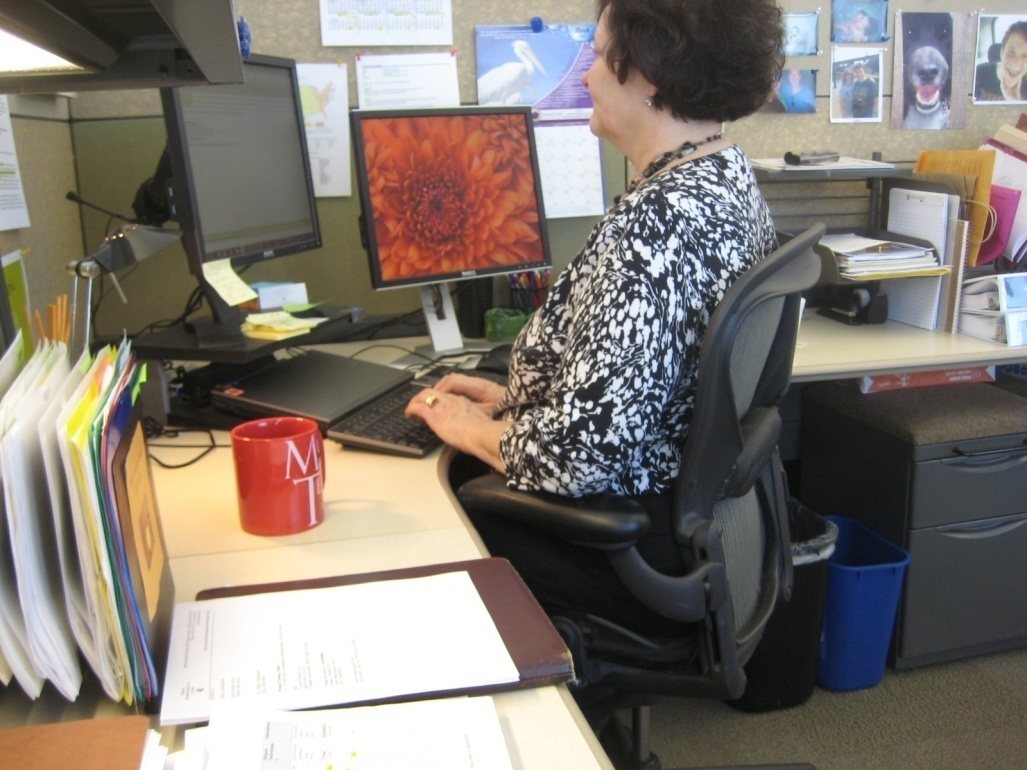 2
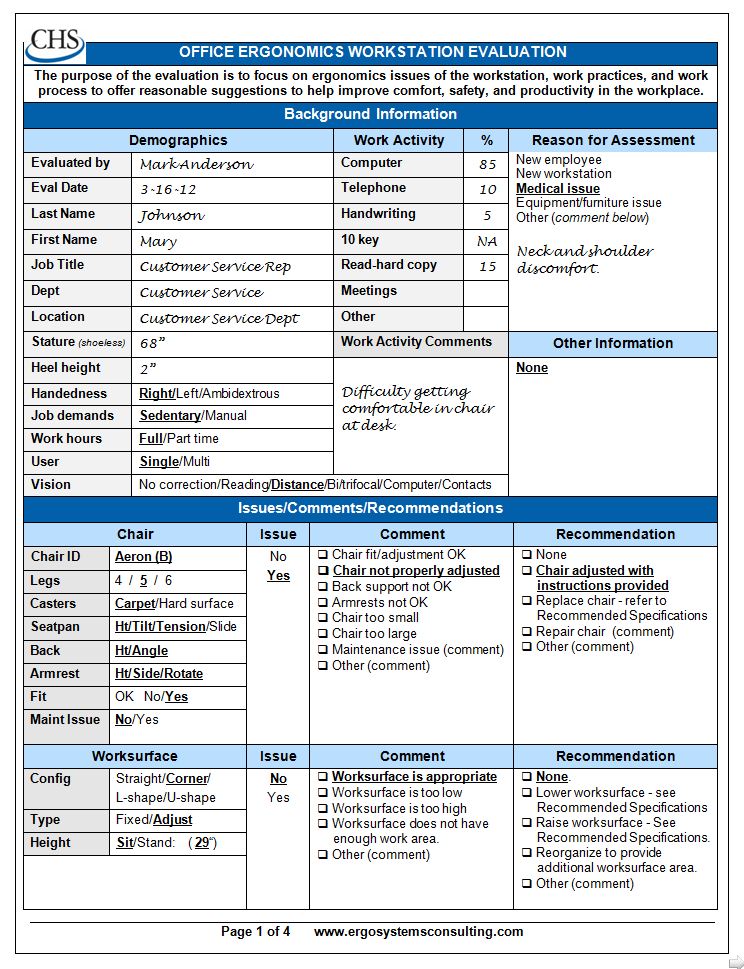 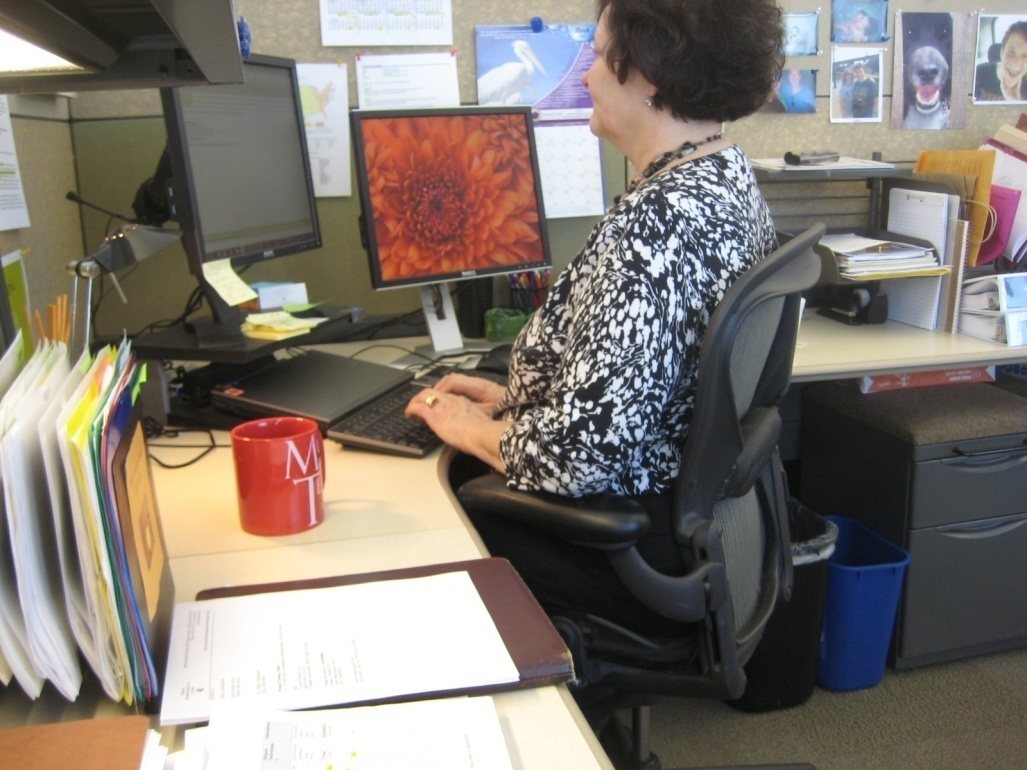 3
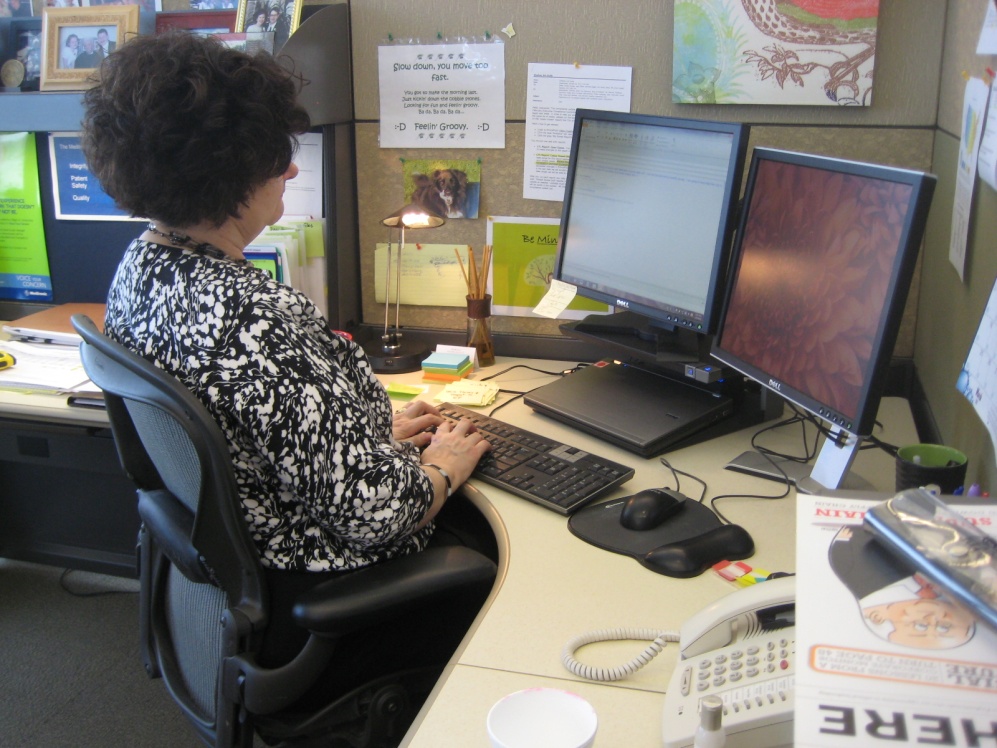 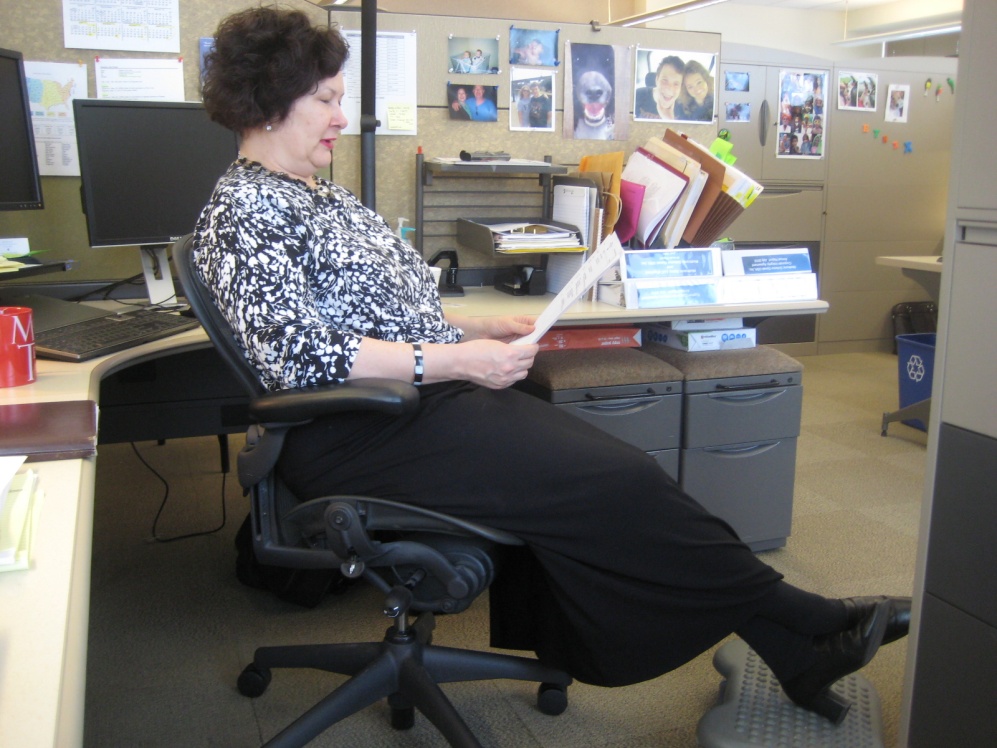 4
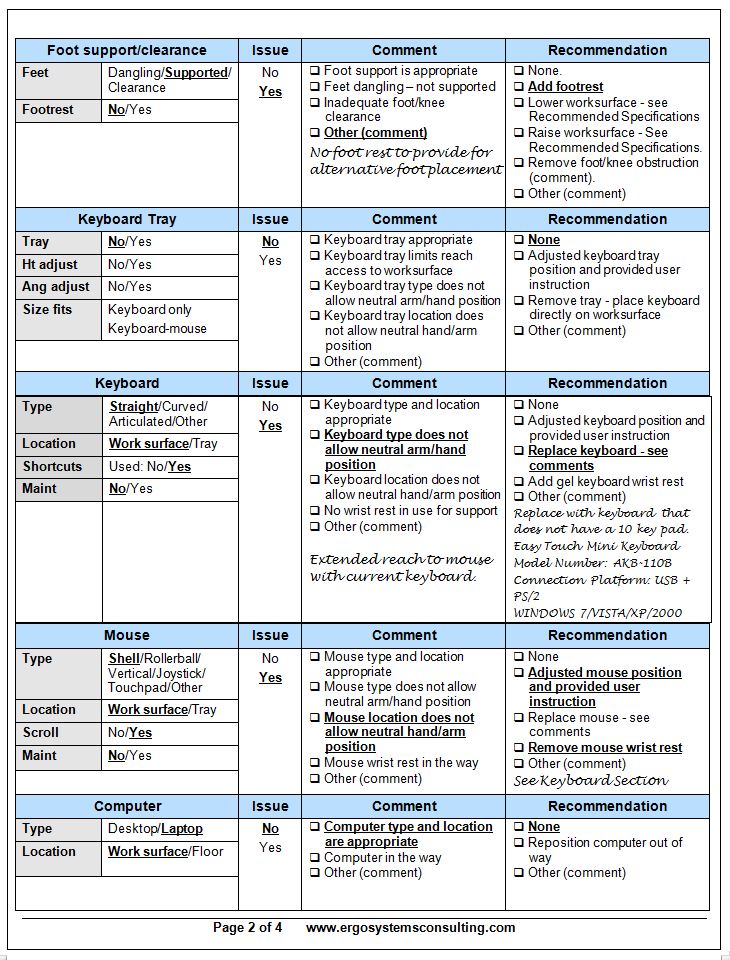 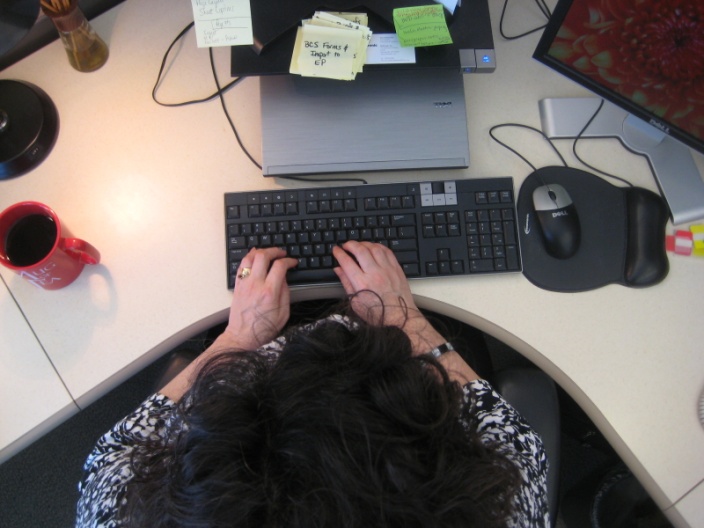 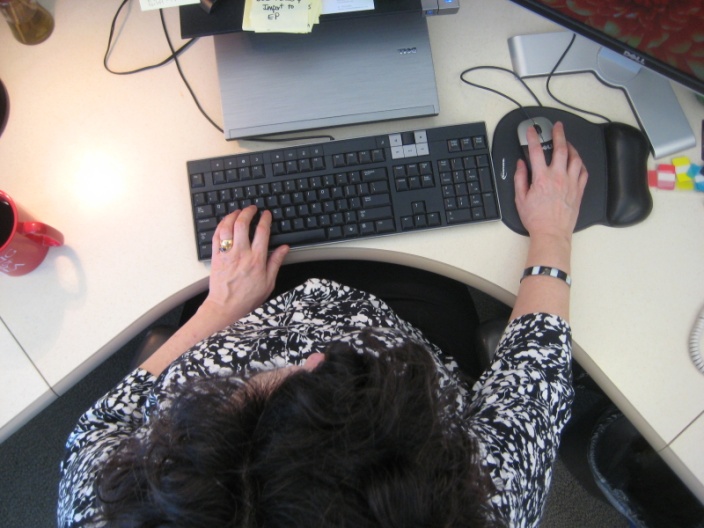 5
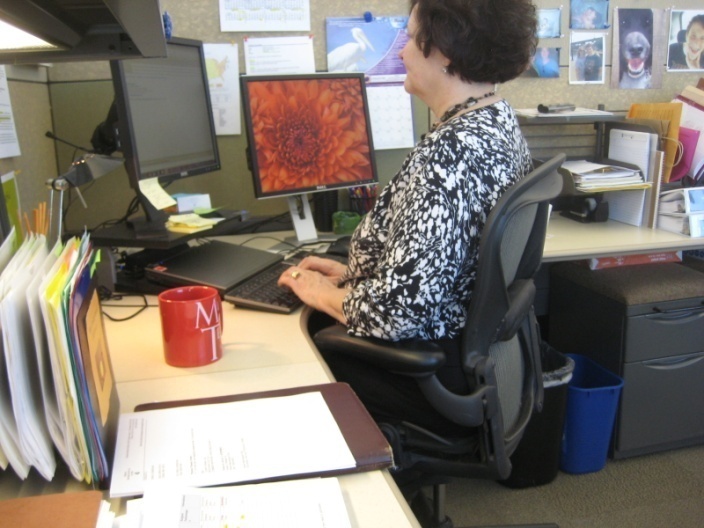 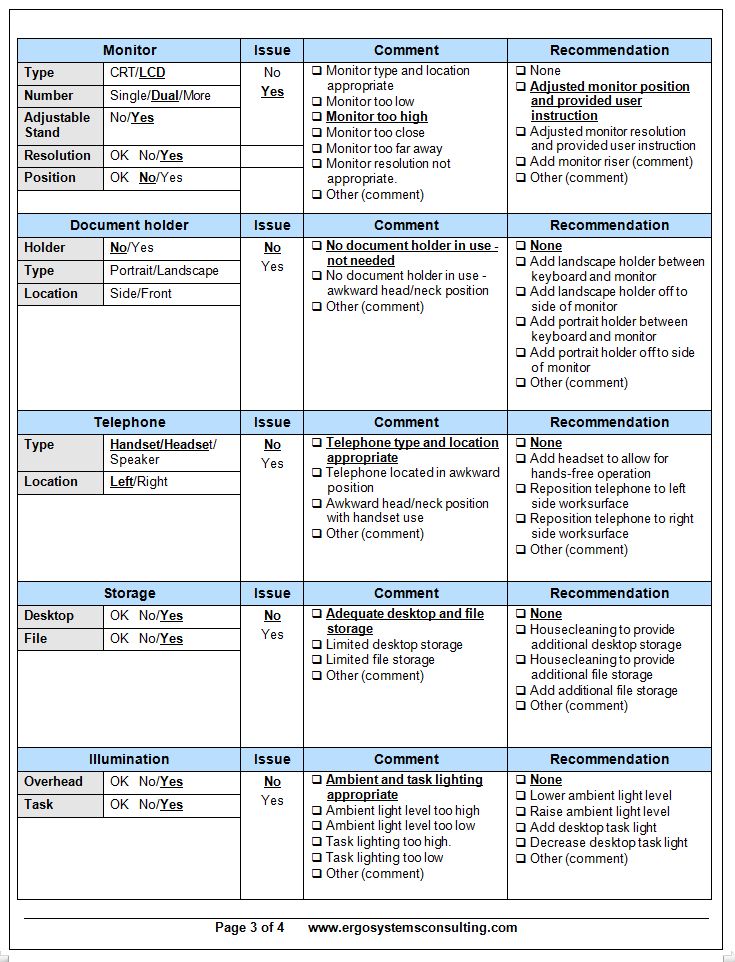 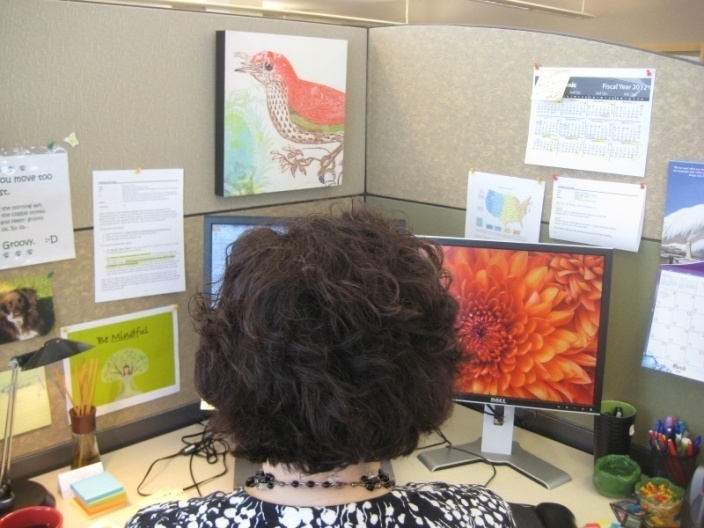 6
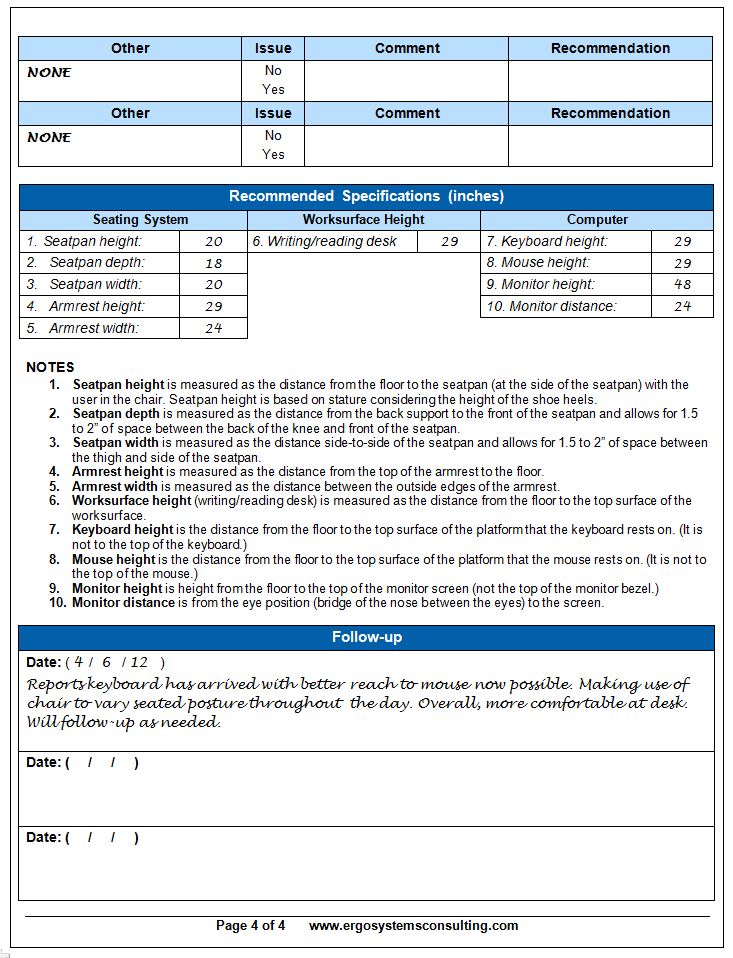 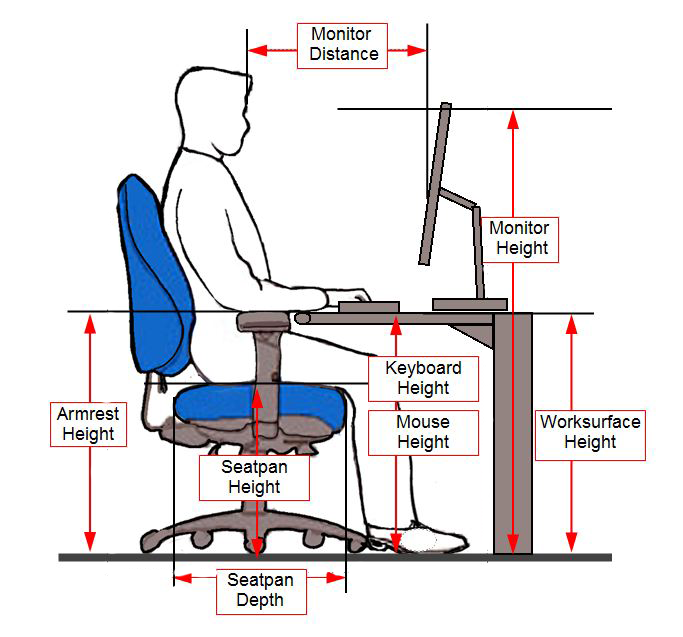 7
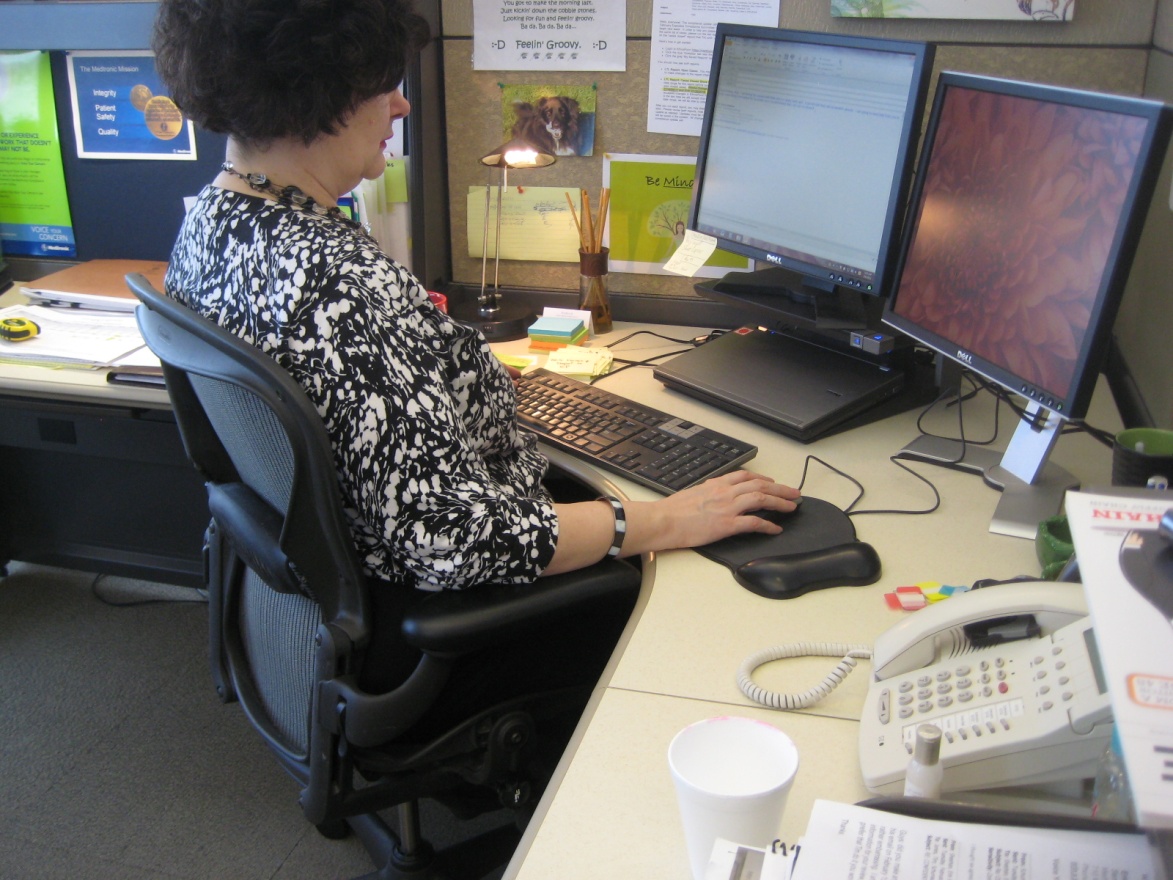 8
Case Study
Introduce you to  . . .

Alessandro Goulart
Grain Merchandiser
Uncomfortable in chair
Sore low back
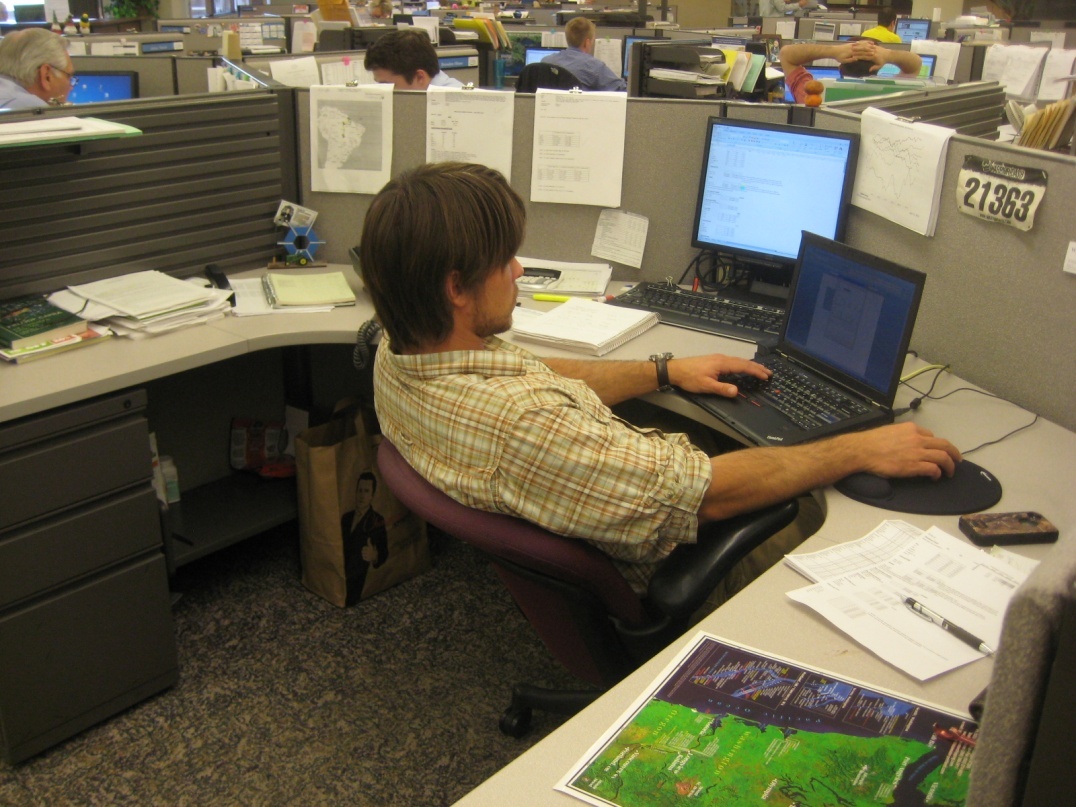 9
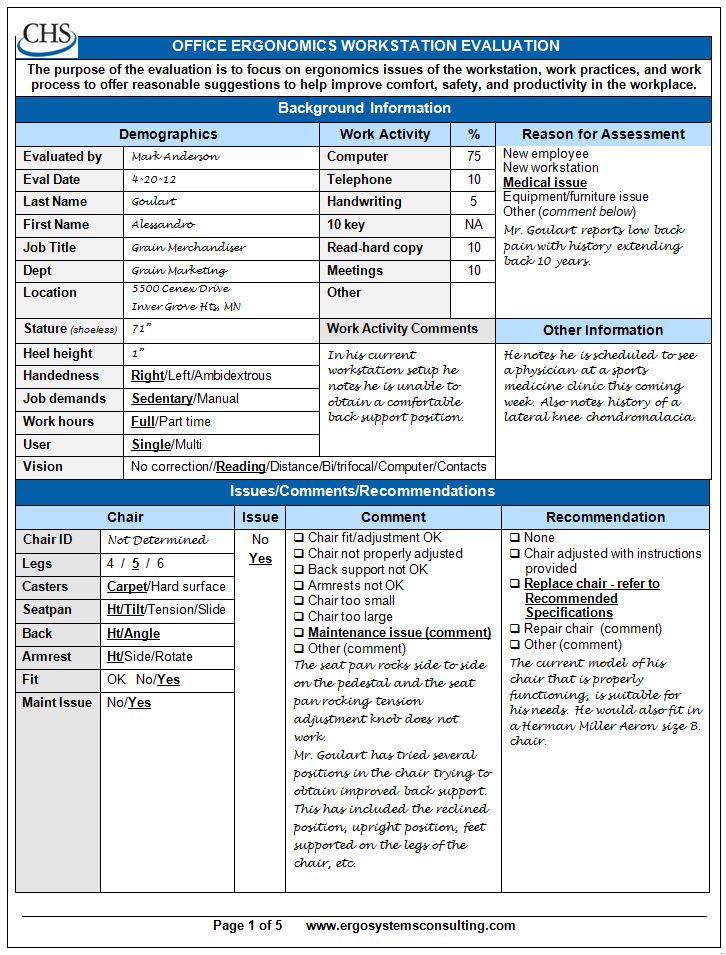 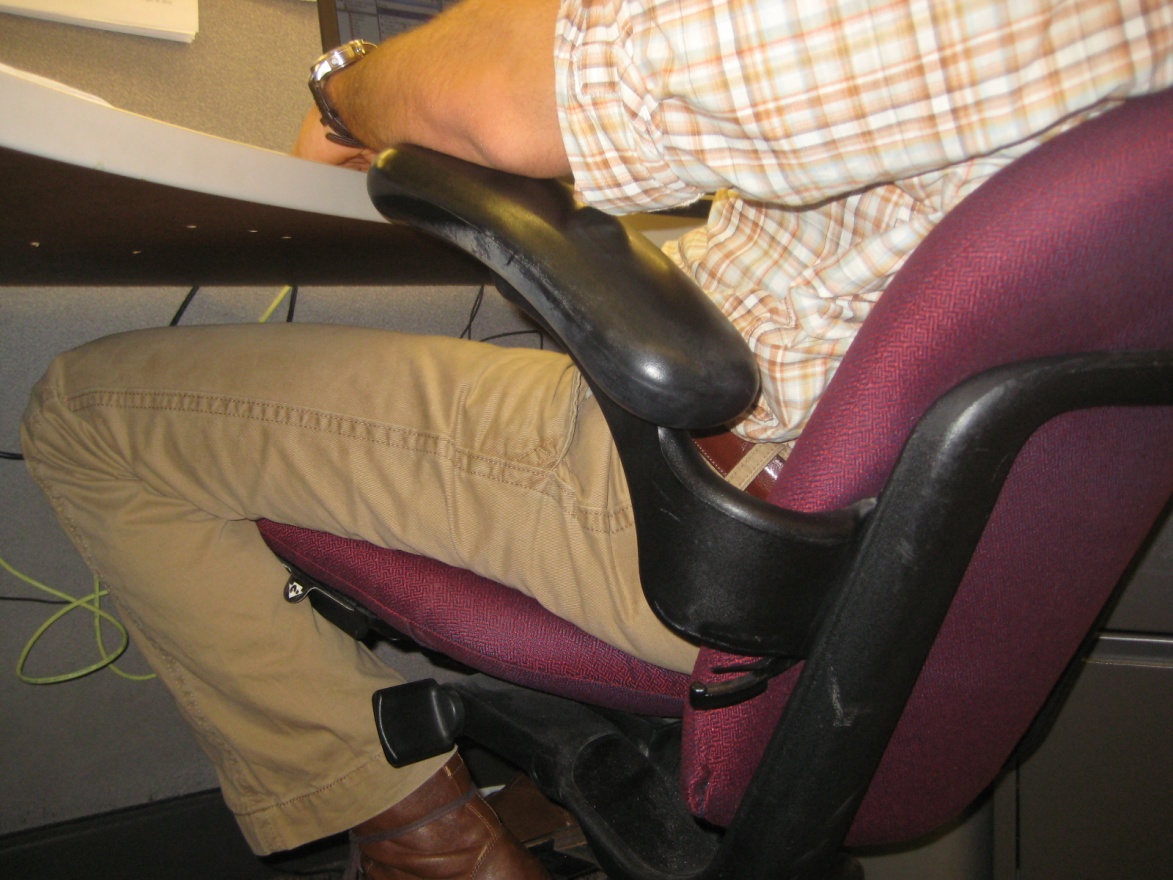 10
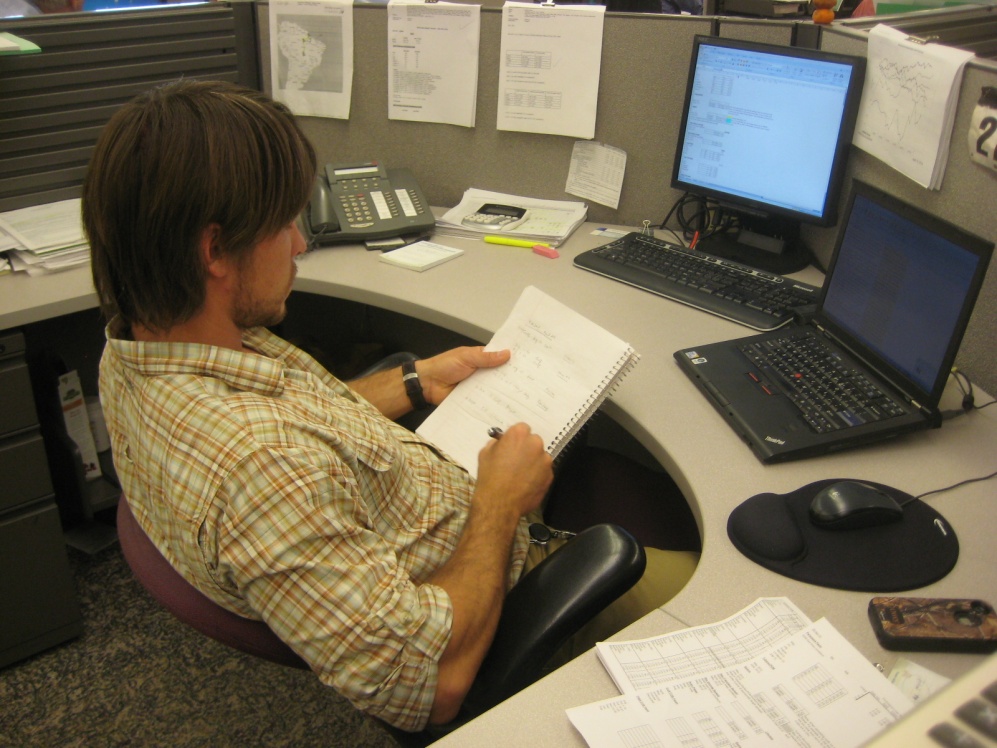 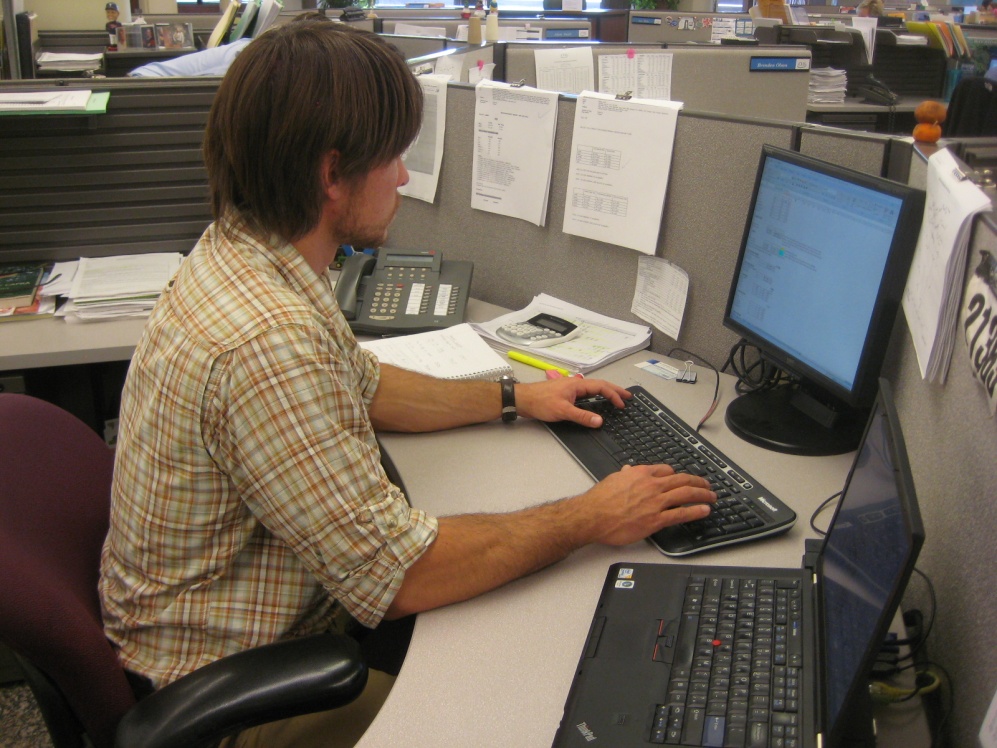 11
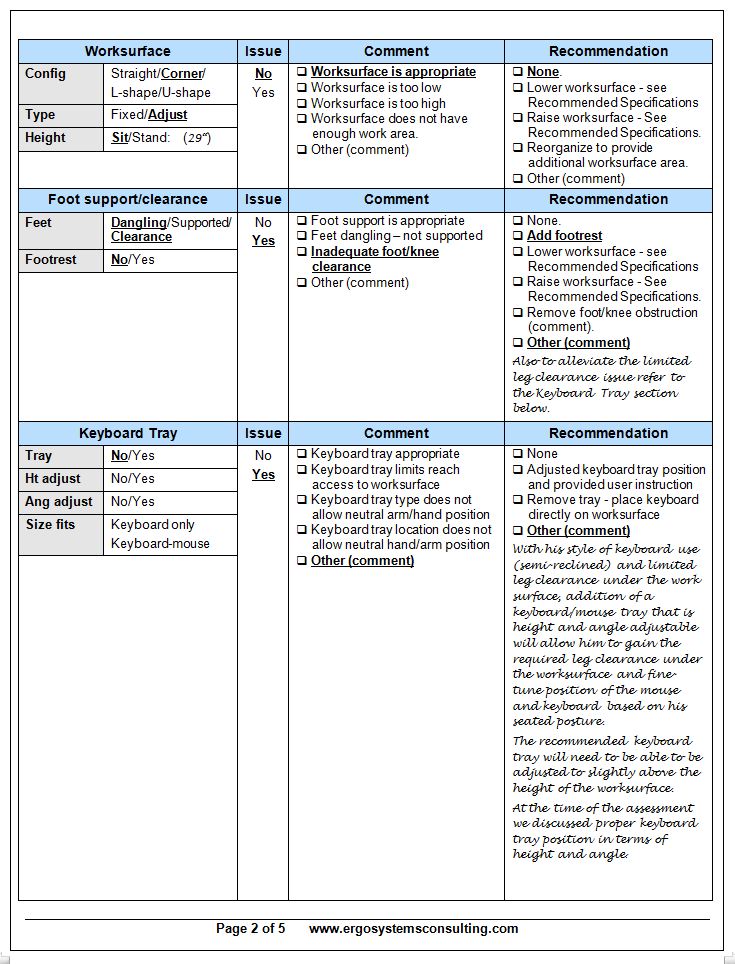 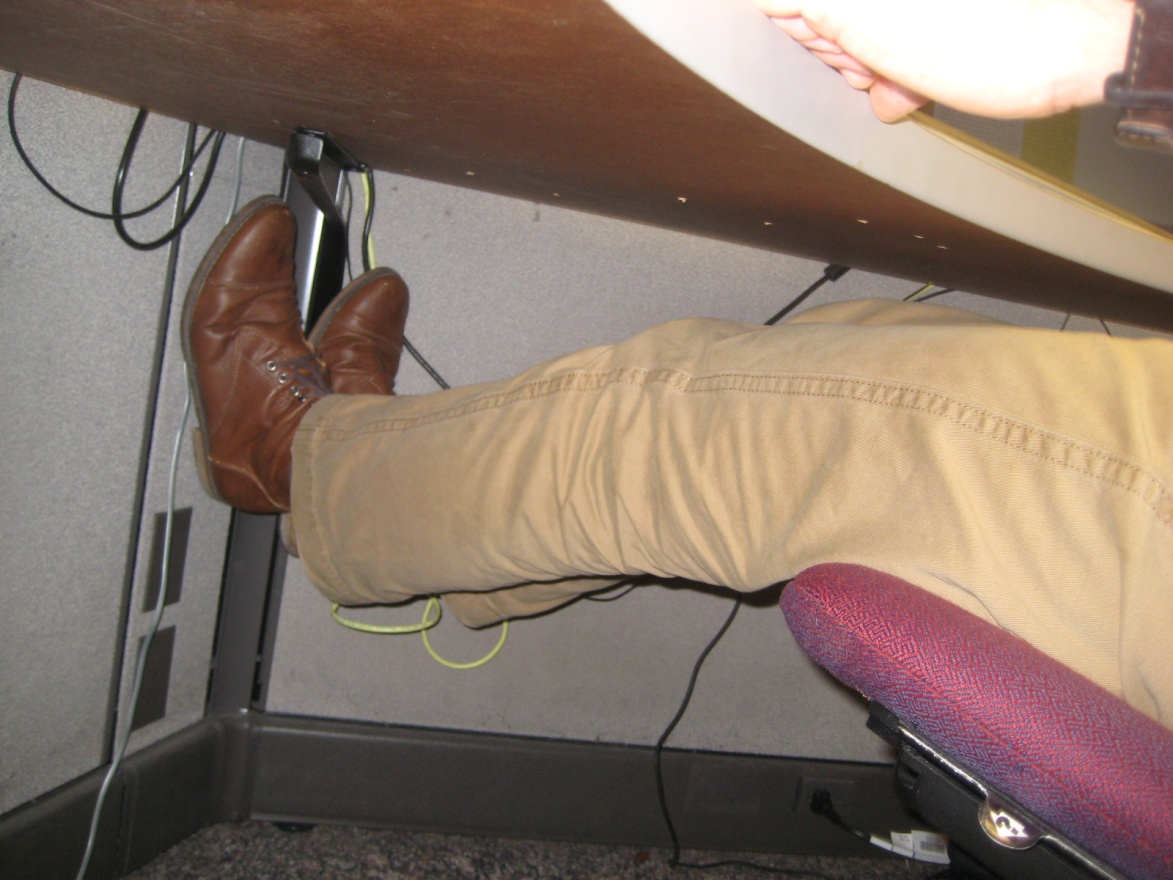 12
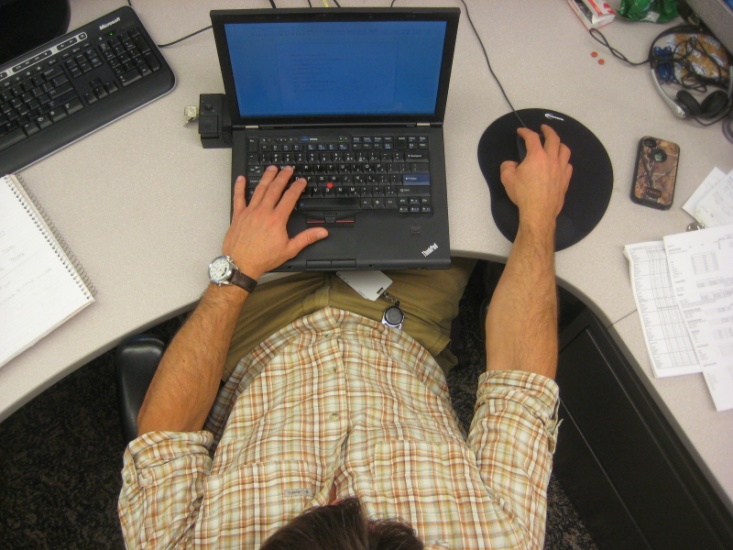 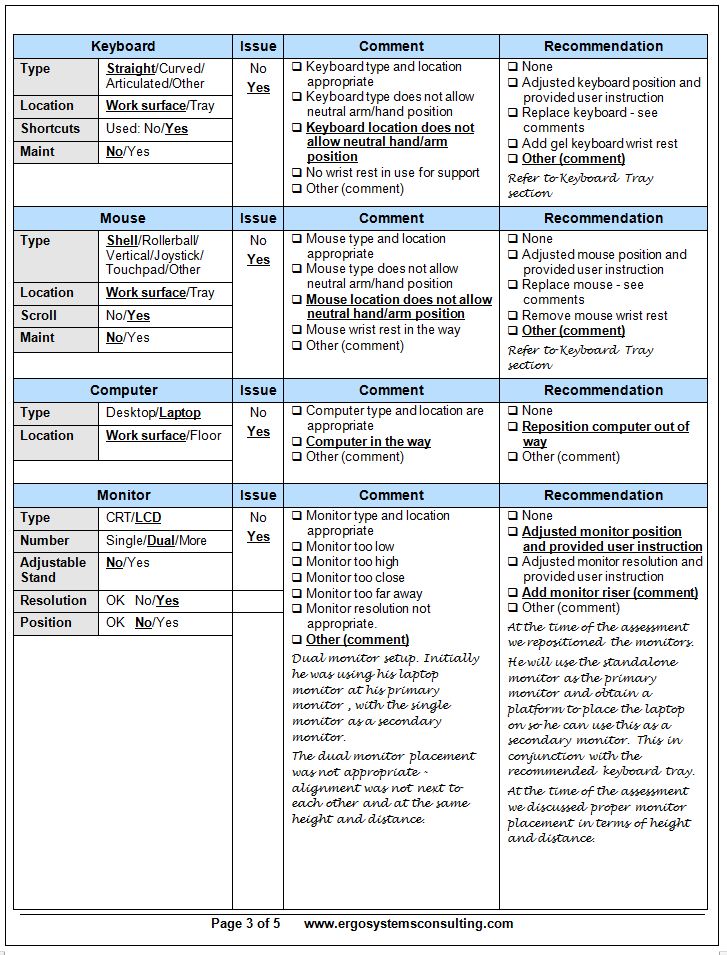 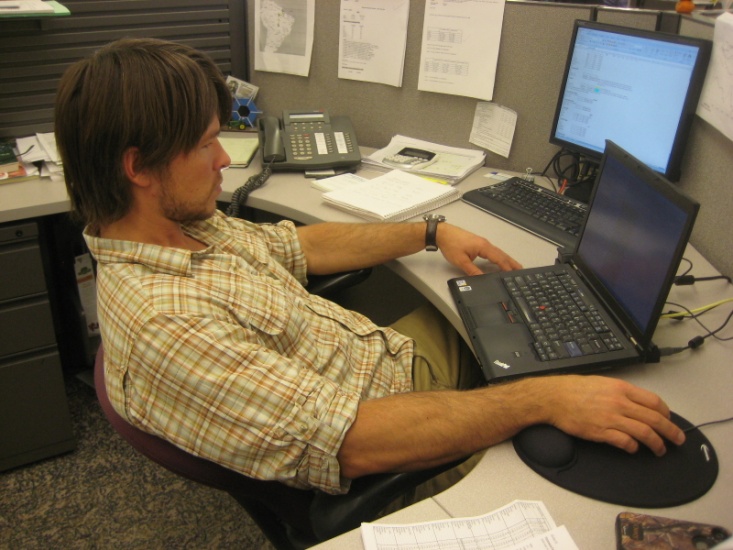 13
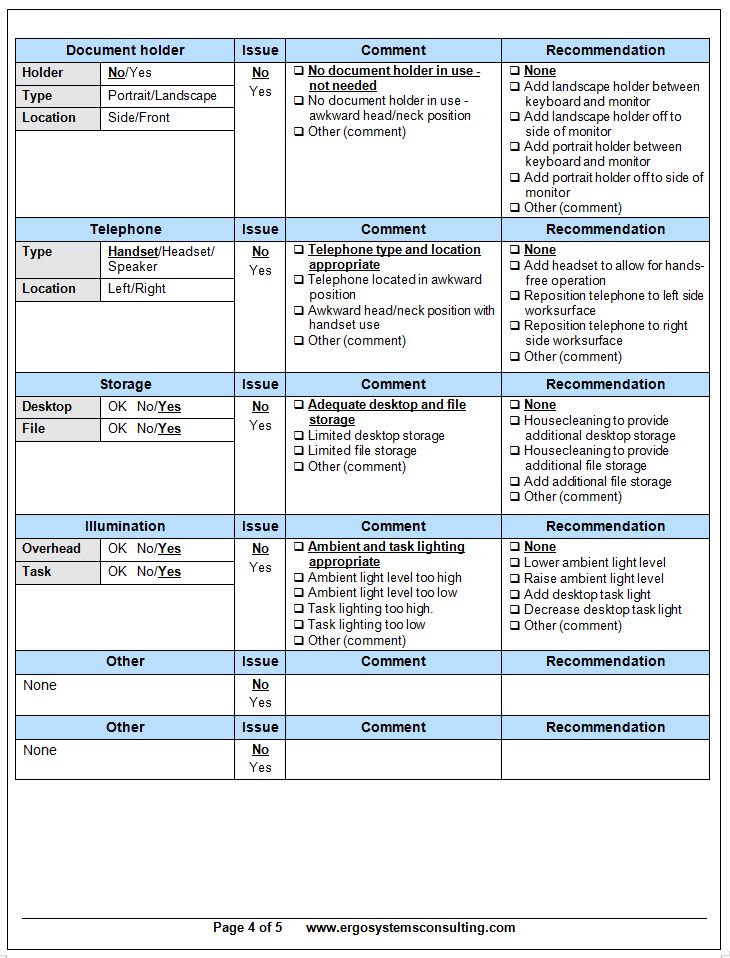 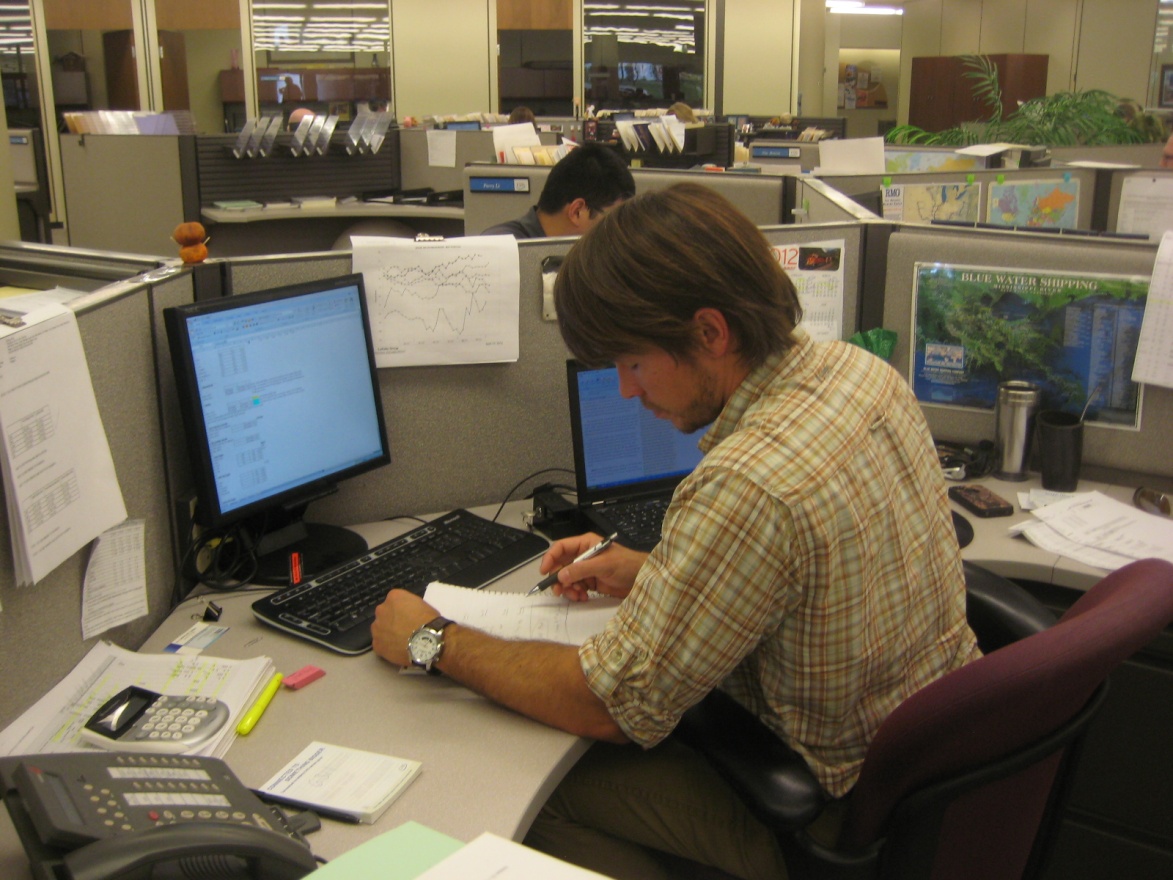 14
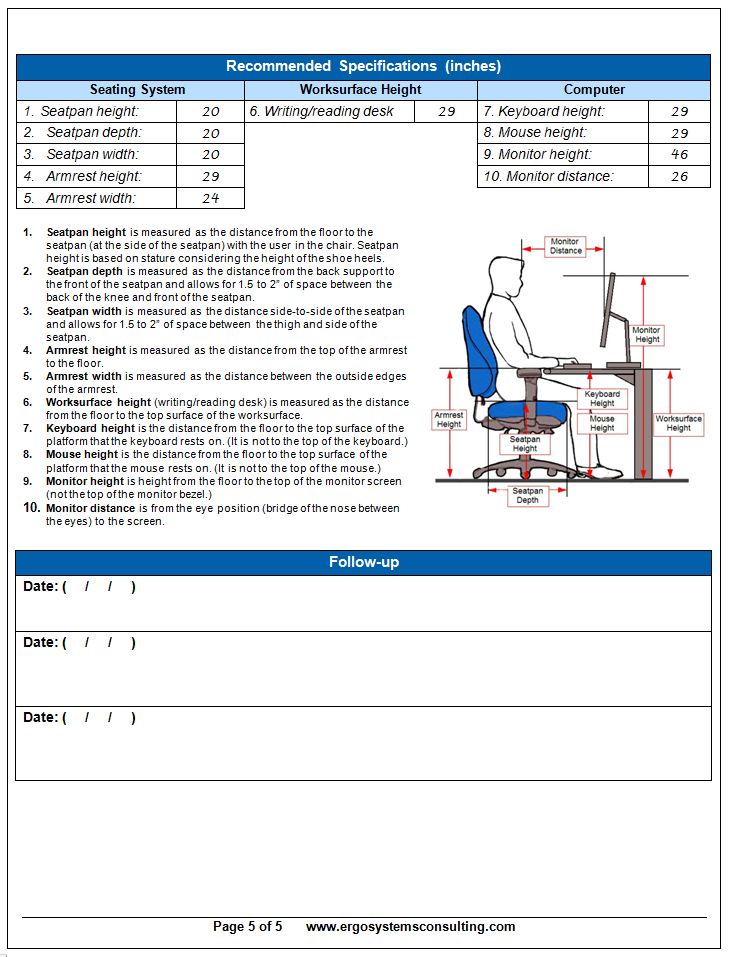 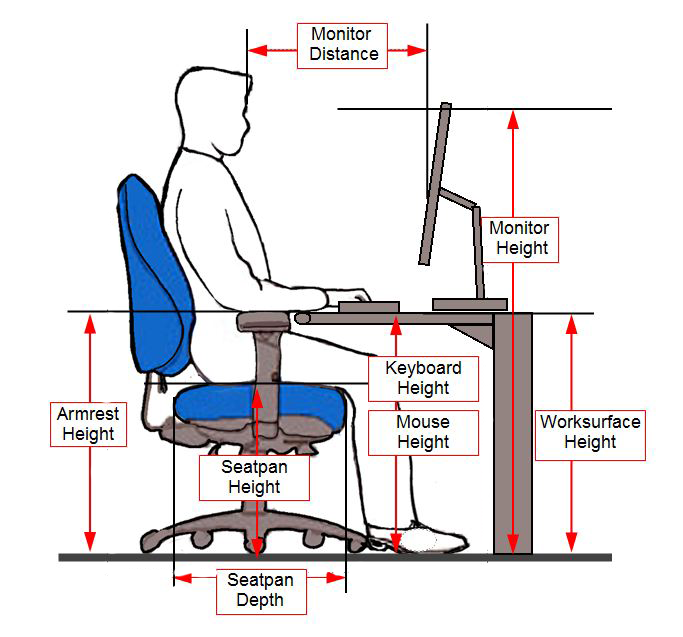 15